Absolutism in
Austria, Prussia& Russia
The Habsburgs
&
Austria
The Growth of Austria and Prussia to 1748
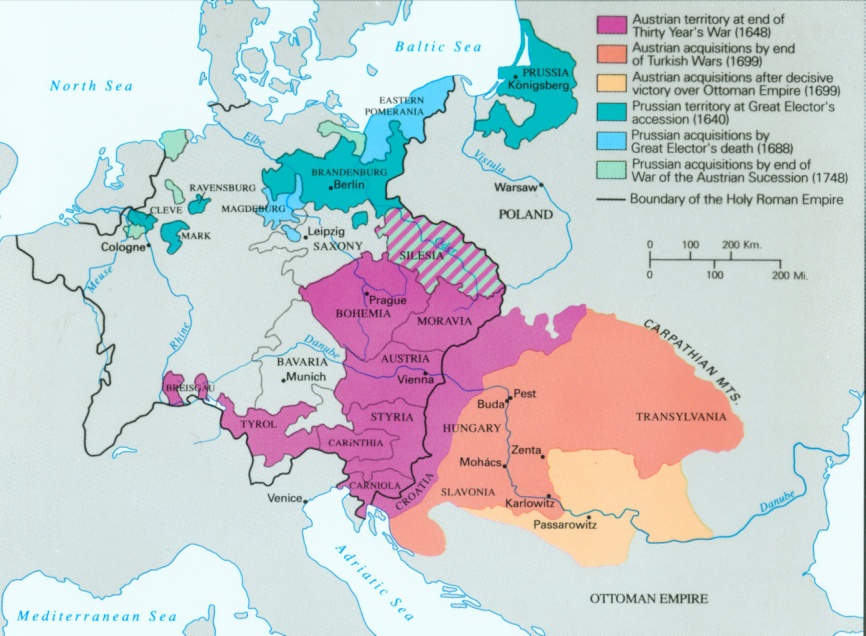 Habsburg Family Crest
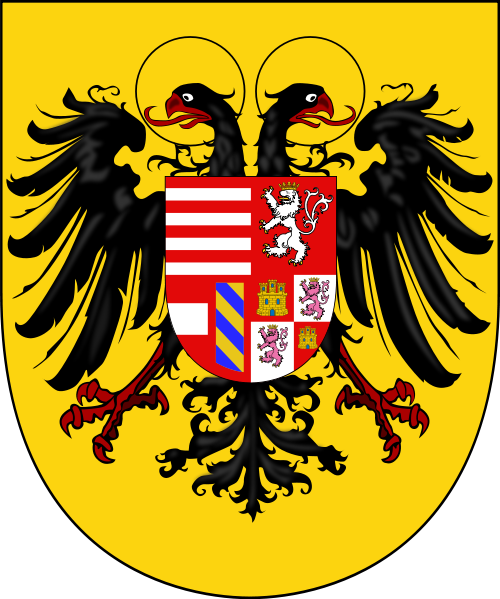 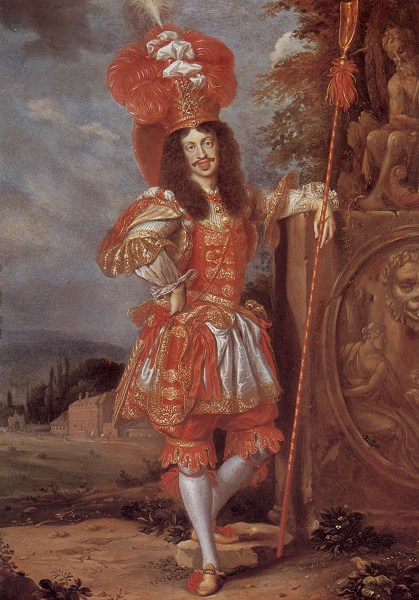 Leopold I

Holy Roman Emperor
(r.1657-1705)
Austria turned inward and eastward after the Thirty Years’ War
Serfdom increased, Protestantism was wiped out, and absolutism was achieved
The Habsburgs crushed the Protestant nobility, land was given to the Catholic soldiers, binding local peasants to them
Siege of Vienna (1683) – Habsburg, with Polish support, defeated the Ottoman Turks and began increasing their territory
In 1686, Austria captured the capital of Hungary. In 1699, acquired most of Hungarian land. n turned toward Hungary for land.
Supported the English against the French in the War of Spanish Succession. (against Bourbons taking over Habsburgs in Spain)
Austrian Empire:  1657-1718
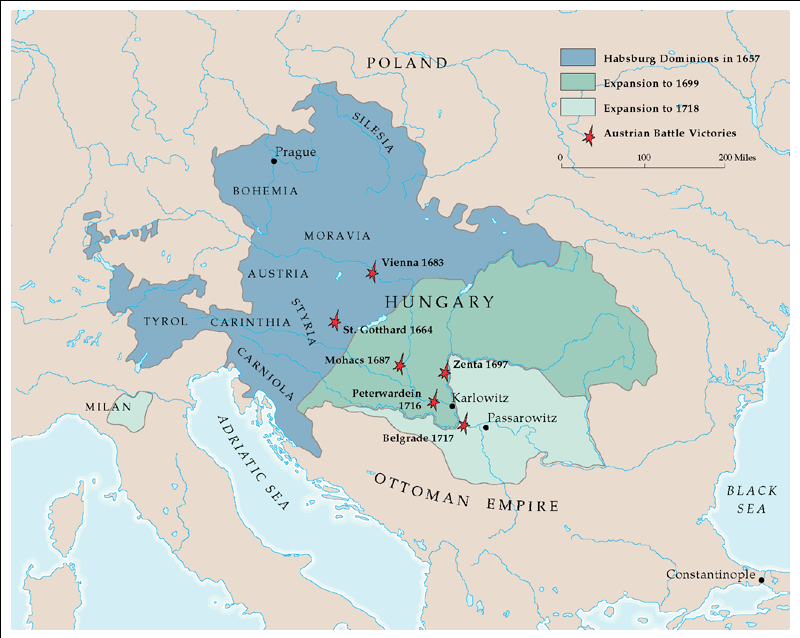 Habsburg possessions consisted of Austria, Bohemia, and Hungary
Pragmatic Sanction stated that the possessions should never be divided
Charles VI (r. 1711-1740)
Created the Pragmatic Sanction to ensure his daughter, Maria Theresa, would inherit Habsburg lands and become queen
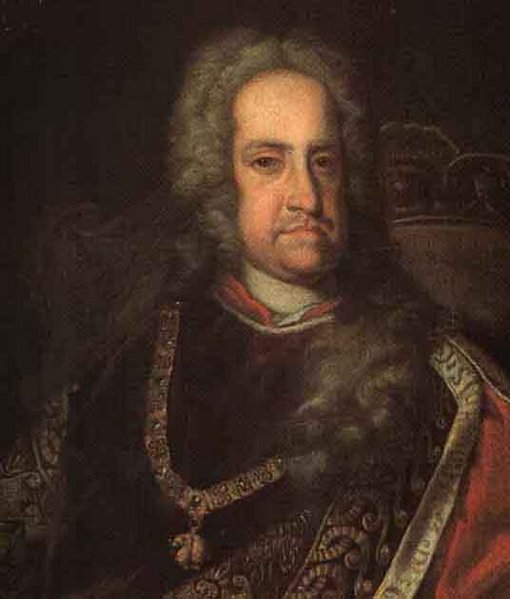 MariaTheresa
(r. 1740-1780)
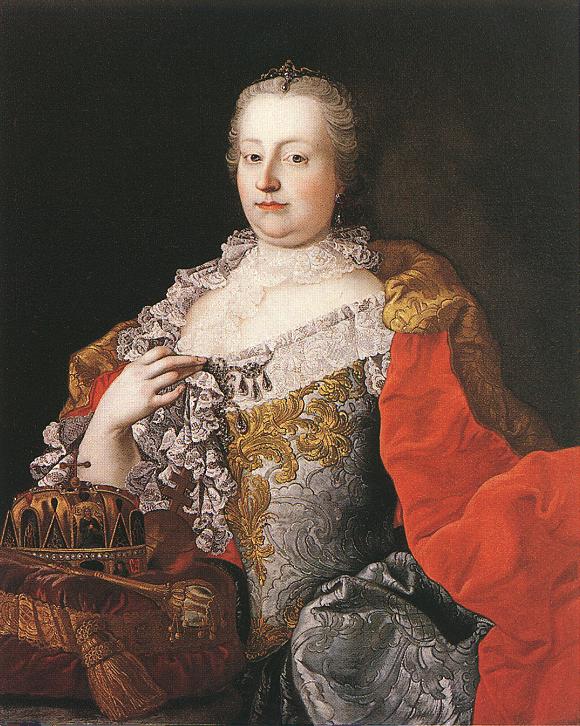 Went to war with Prussia in the War of Austrian Succession
Serfdom in Eastern Europe to 1740
Hereditary serfdom took place in Poland, Prussia and Russia 
Peasants were bound to their lords and the land from one generation to the next
Serfdom increased because of political not economic reasons
Westerners began to regard eastern Europe as culturally and morally inferior
Peasants and middle class had no chance for advancement
Landlords controlled the courts (justice system) 
Overall the peasants had less power in Eastern Europe than in Western Europe
The Hohenzollerns
&
Brandenburg-Prussia
Hohenzollern Family Crest
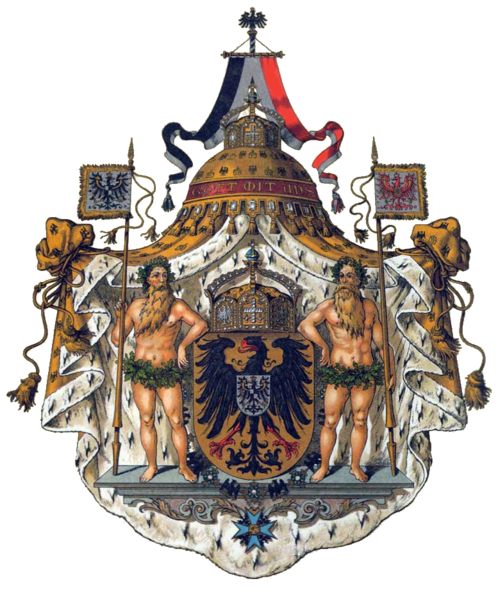 The Hohenzollern family ruled the electorate of Brandenburg and Prussia within the Holy Roman Empire 
The Thirty Years’ War weakened the HRE and allowed the Hohenzollerns to consolidate their absolutist rule
Frederick William (the Great Elector) built a strong Prussian army and infused military values into Prussian society
King Frederick of Prussia
(r.1701-1713)
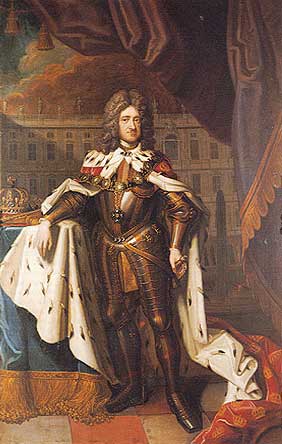 Separated Prussia from Poland. 

  Supported the Habsburgs during the War of Spanish Succession

  Became “King in Prussia”
King Frederick William I
(r.1713-1740)
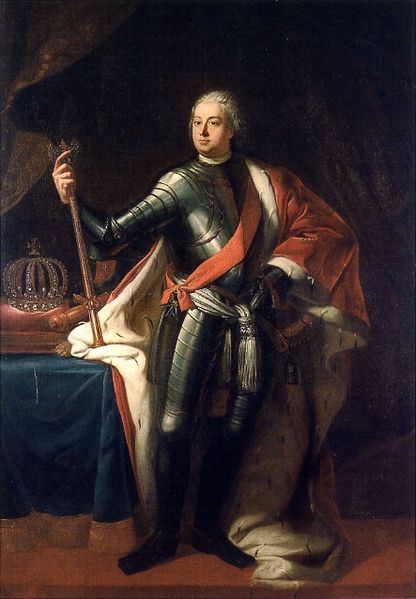 “The Soldier-King”
Frederick William I:

Most talented reformer, established Prussian absolutism

Infused strict military values into the whole society

Loved tall soldiers

Created a centralized bureaucracy, Prussia almost always at peace
Frederick William I encouraged Prussian militarism and created the best army in Europe
The Junkers, noble landowners, became the military elite and Prussia a militarist state
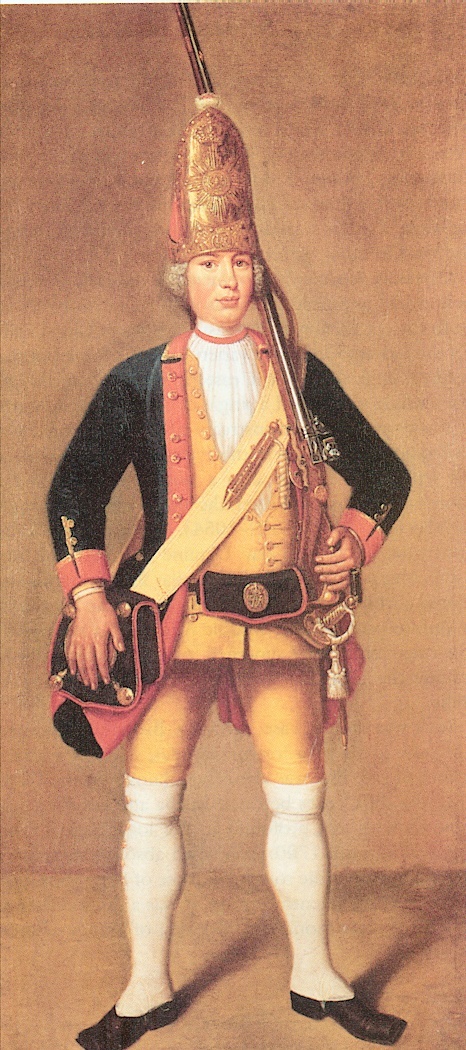 Frederick II (the Great)
(r.1740-1786)
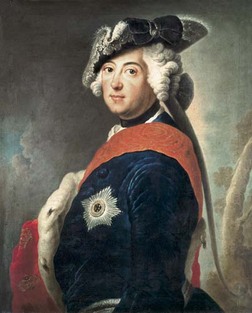 Invaded Austria in the War of Austrian Succession and acquired the region of Silesia from the Habsburgs
The War of the
Austrian Succession
1741 - 1748
War of the Austrian Succession 1740-1748
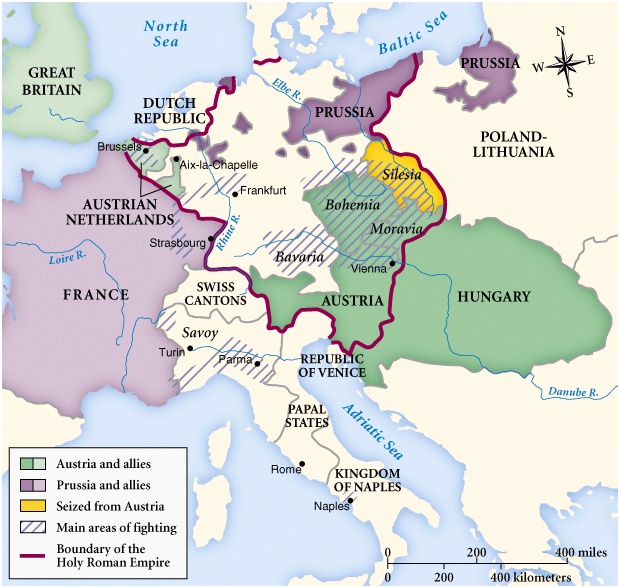 Austria loses Silesia to Prussia
Russia
Рοссий
Romanov Family Crest
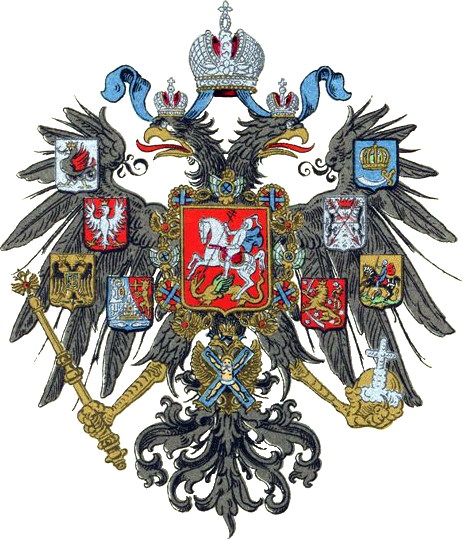 Michael Romanov was elected tsar by the boyars-Russian nobility in 1613
Romanovs brought abut the total enserfment of the people, while the military obligations on the nobility were relaxed
Peter the Great emerged as Tsar of Russia
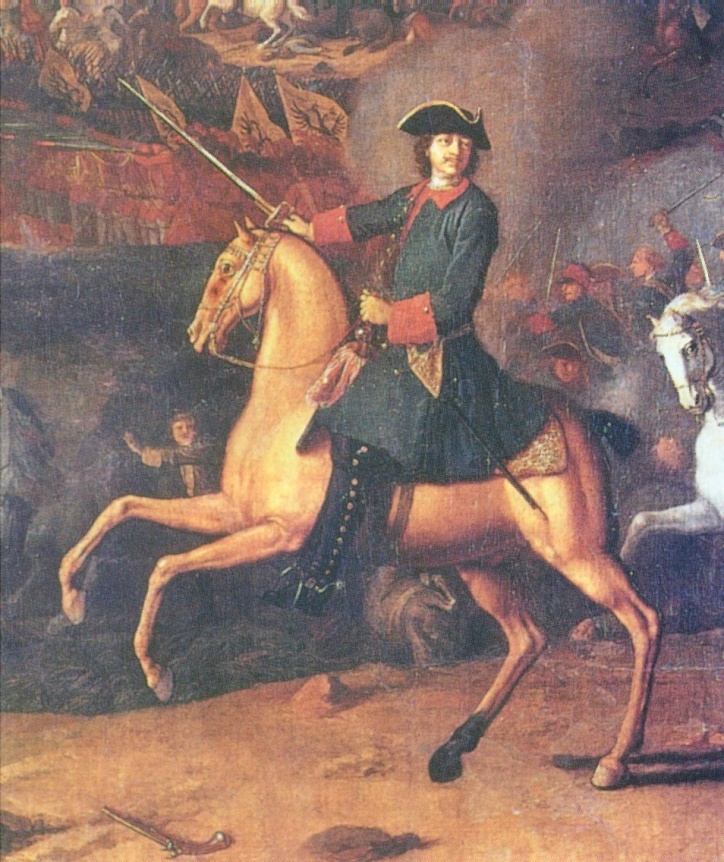 Peter the Great (1682-1725)
Peter the Great  was committed to a policy of westernization in Russia.  However, persuading Russians to change their way of life proved difficult.  To impose his will, Peter became the most autocratic of Europe’s absolute monarchs.
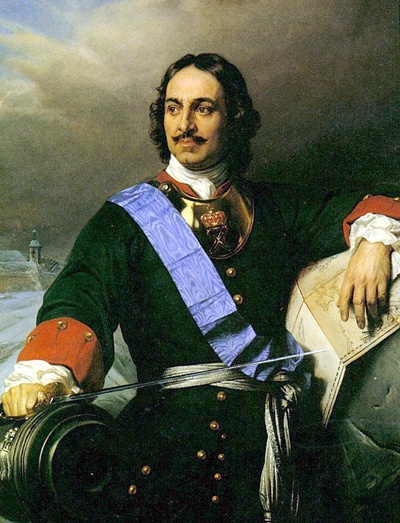 Peter the Great
During his reign he:
 	forced the boyars, or landowning			nobles, to serve the state or army for			life.
 	imported western technology 			and culture and hired Western advisors. 
 	insisted that the boyars shave			their beards and wear western-style			clothing.
Peter the Great
used autocratic methods to push		  	through social and economic reforms.

 	brought all Russian institutions 			under his control.

 	imposed policies which caused the			spread of serfdom.
Russian peasant life became extremely difficult

People were taxed heavily

Serfs were arbitrarily assigned to work in factories and mines
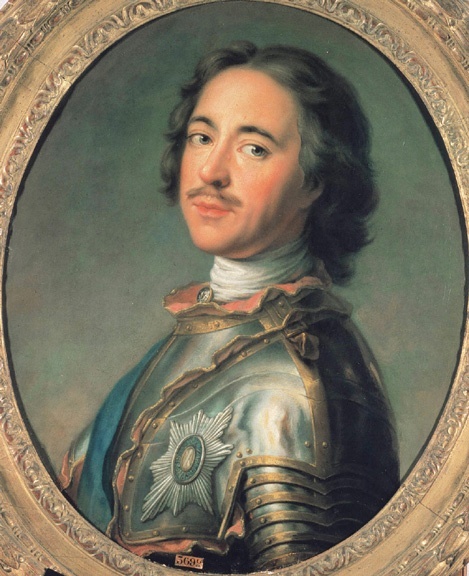 Peter Shaving the Boyar’s Beard
Expansion Under Peter
Peter created the largest standing army in Europe and set out to extend Russian borders to the west and south.

 	He unsuccessfully fought the Ottomans in an attempt to gain a warm-water port for Russia in the Black Sea.
Expansion Under Peter
Made compulsory education away	from home for higher classes	mandatory (5 years).

 	Controlled the Orthodox Church.
Expansion Under Peter
Peter engaged in a long war with Sweden, and eventually won land along the Baltic Sea. On that land, Peter built a magnificent new capital city, St. Petersburg.

 	He hired a navigator to explore what became known as the Bering Strait between Siberia and Alaska.
Expansion Under Peter
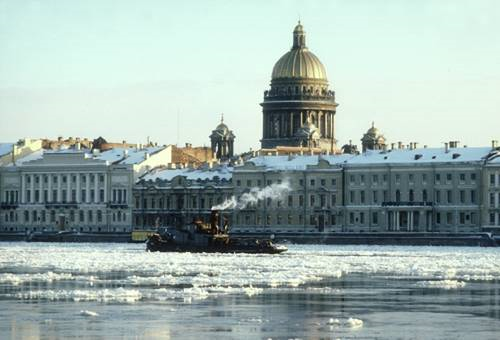 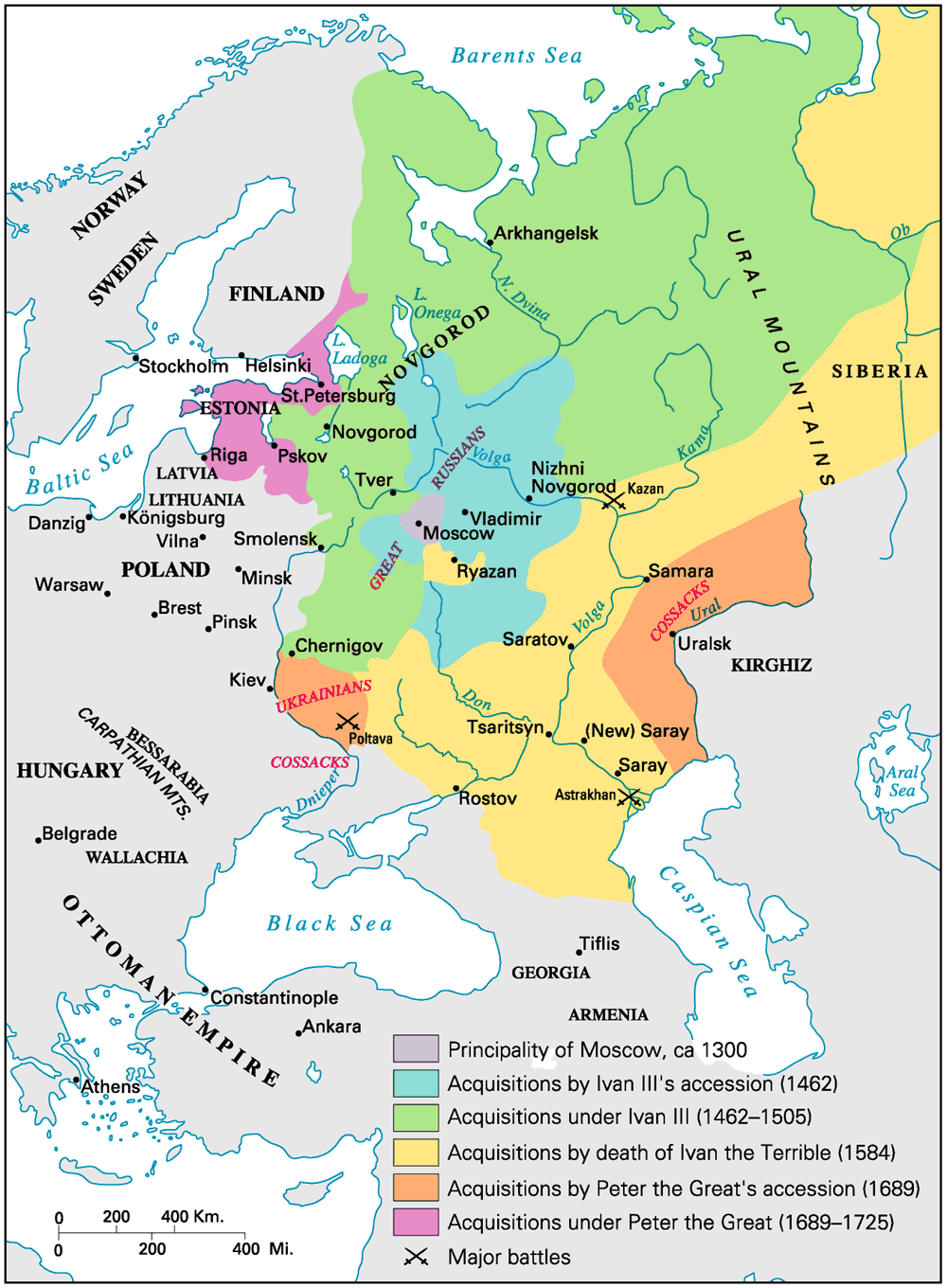 The Expansion of Russia to 1725